Памяти «высокий звездный свет»
( Фотоэкскурсия по местам, связанным с жизнью и творчеством Т. Белозерова в Омске ) 
                     Я богат! Я все еще богат
                                   Светом звезд на синем небосклоне,
                       Золотыми бликами в затоне,
                          Ветерком, подувшим наугад….
               Я богат уже немало лет,
                       Я богатства своего не прячу,
                        Я не плачу по нему, а трачу…
                 Здравствуй, мой высокий                           
Звездный свет!
                                                               Т.   Белозеров.
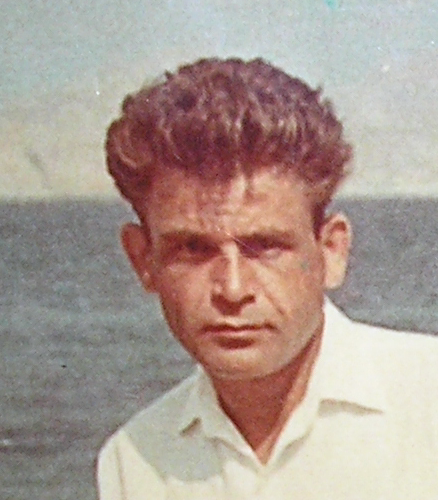 В музее им. Достоевского на выставке «Страна Белозерия»
Жил на свете волшебник – волшебник из страны детства, который обладал счастливым даром: повсюду находить поэзию. Страна эта называлась Белозерия, а волшебникои этим был Тимофей Максимович Белозеров. «Жизнь избрала его в поэты…» , и он до конца оставался верным своему предназначению, неся людям добро и свет. Потому что не мог иначе, потому что считал:
 
Надо этим светом поделиться
Впрочем,
Он давно к тому привык,
Певчая нахохленная птица – 
Тимофей, писатель детских книг
                                  ( В. Макаров )
 
    Волшебник из страны детства, посетивший однажды нашу землю, вернулся к себе домой, выполняя извечный закон земной жизни. Но остались его книги, продолжающие творить чудеса. Откроешь любую страничку – и мир преображается: кругом « праздник солнечного света» , любовь и радость наполняют сердца, и мы вместе с поэтом-волшебником как бы стоим « на солнечной гриве» и любуемся красотой родного края!
    Спасибо тебе, добрый волшебник, за твой светлый след на земле!
В Омске немало памятных мест, связанных с жизнью и творчеством нашего замечательного земляка  Тимофея Максимовича Белозерова. Но мы расскажем лишь о некоторых из них. И сопровождать нас будут его стихи – стихи из последнего сборника «Лебедушка»…
Мемориальная доска с горельефом работы скульптора Ф.Д. Бугаенко.
                                                      Установлена  4 сентября 1987 года.
В тихом месте, недалеко от набережной его любимой реки, в доме № 2 по улице 
Ч. Валиханова провел последние годы жизни Т.М. Белозеров. Он и сейчас задумчиво смотрит на нас с фасада многоэтажки и как будто говорит: 
 
Открой окно и на реку взгляни:
Ее пересекли вечерние огни,
Она блестит – от неба голубая,
У ветел- синяя, на быстрине- рябая,
Со звездами и серпиком луны
Он полна глубокой тишины,
И запоздалый белый теплоход
По ней в затон на цыпочках идет…
Трубы, опушенные
Накипью дымов,
Ярко освещенныеНомера домов;
На свету колышется
Падающий снег,
Из-за ставен слышится
Музыка и смех;
Розовеет к холоду –
Синий небосклон,
И трамвай по городу
Рассыпает
Звон
Омичи, живущие в городке Нефтяников, хорощо знают, где находится улица Тимофея Белозерова: она расположена недалеко от улицы Светлой, тянется параллельно улице Заозерной…
   Не о таких ли улицах писал поэт в стихотворении « На рабочей окраине»:
Не прошло и года со дня смерти поэта, как именем Тимофея Белозерова стала называться детская библиотека,которая находится на Левом берегу по адресу: ул. Бережного, 3. В библиотеке создана музейная экспозиция, рассказывающая о жизни и творчестве Т.М. Белозерова.
      Недавно, 28 ноября 2007 года, в библиотеке состоялась презентация книги
«Праздник солнечного света». На форзаце книги – автограф – пожелание юным читателям вдовы поэта Веры Ильиничны Белозеровой.
В книге «Лебедушка», которая посвящена автором Вере Белозеровой, есть 
замечательное стихотворение 
  « Наши друзья», а в нем такие строки:

В переулке, за углом,
Вырос новый Книжкин Дом.
Собрались со всей страны 
Книжки-новоселы.
Чинно стали вдоль стены,
Ждут ребят из школы.
А ребята- тут как тут –
Не замешкались – идут…
 
Тимофей Максимович искренне радовался читающим школьникам и считал, 
что только книги - лекарство  
от глупости и «небывалой пустоты».
И невольно слышится:

На березу, на рябину
Налюбуюсь я и сгину.
Стану солнечным, воздушным,
Как над лесом облака,
Безмятежным и послушным
Дуновенью ветерка. – 
Стану тем, чем в жизни жил,
Чем на свете
Дорожил.
5 августа 2005 года на бульваре Мартынова был открыт еще один памятный знак – камень с именем Тимофея Белозерова.  Бульвар Мартынова в Омске называют аллеей литераторов. Камень Т. Белозерова пятый памятный знак в честь омских поэтов и писателей.  Старшее поколение помнит, каким он был человеком, молодые читатели знают его героев. У камня читают стихи поэта, вспоминают, грустят…
Тимофей Максимович Белозеров прожил всего 56 лет и издал 69 книг общим тиражом 16 миллионов экземпляров. Наверно, не найдется в нашей стране библиотеки, где бы на полках не стояли его книги о сказочном Лесном Плакунчике, о прекрасной сибирской природе.  Несколько поколений читателей выросло на белозеровских книгах. Он жил в Омске, но его знает вся страна.
 
 
Вся жизнь прошла – 
В один рассвет.
Весь путь пролег – 
Одной сторонкой.
Свой век прошел – прожил поэт
С душой и совестью ребенка.
Прошелестел, как ветерок…
Расцвел в росинке
Яркий лучик…
Придет на тихий бугорок
Седой, как лунь, 
Лесной Плакунчик.
Покуда дети будут петь,
Играть в лапту,
Учиться в школе,
Он будет день и год сидеть,
А может – век…
А может – боле…
 
                  ( В. Балачан )